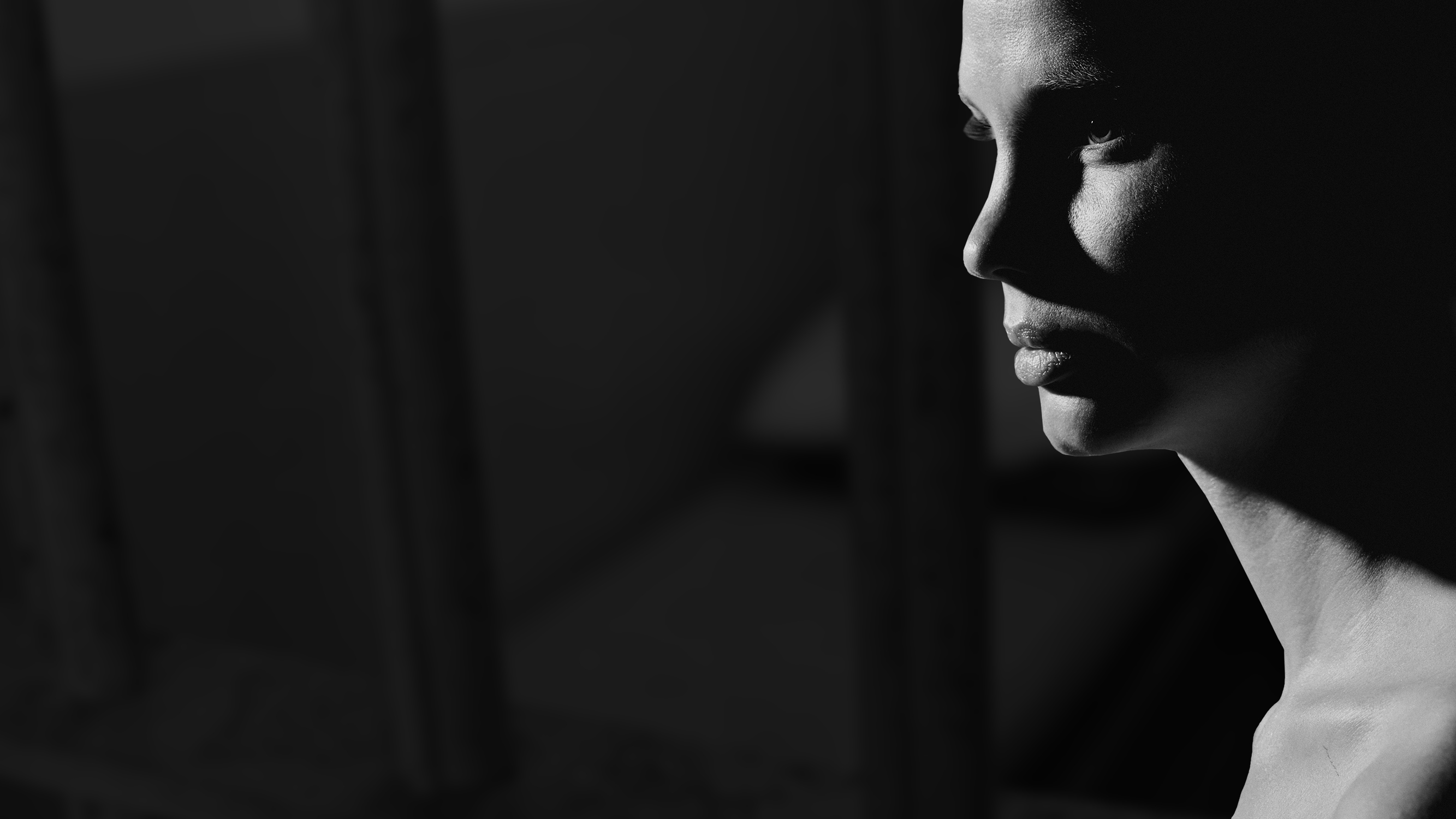 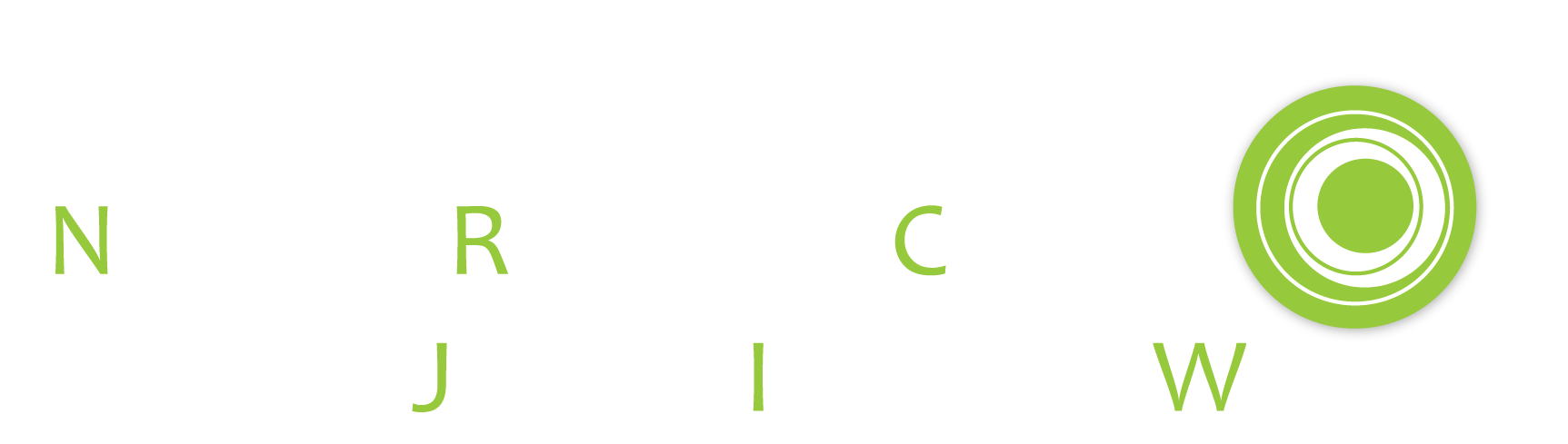 Effective Strategies to Meet the Unique Needs 
of Justice Involved Women
Developed February 2016
Women are entering the criminal justice system at an alarming rate.
FACT: Since 1985, the number of women in prison has increased at a faster rate than men, 404% as compared to 209% by men
Over 2 million women were arrested in the United States in 2013.
As of 2013, approximately 1.2 million women were under the authority of the criminal justice system, with the majority under probation supervision.
Women in local jails has increased 44 percent between 2000 and 2013.
Women in the Criminal Justice System: Briefing Sheets, The Sentencing Project, 2007
Crime in the United States 2013, FBI, 2014
Correctional Populations in the United States, 2013, Bureau of Justice Statistics, 2014
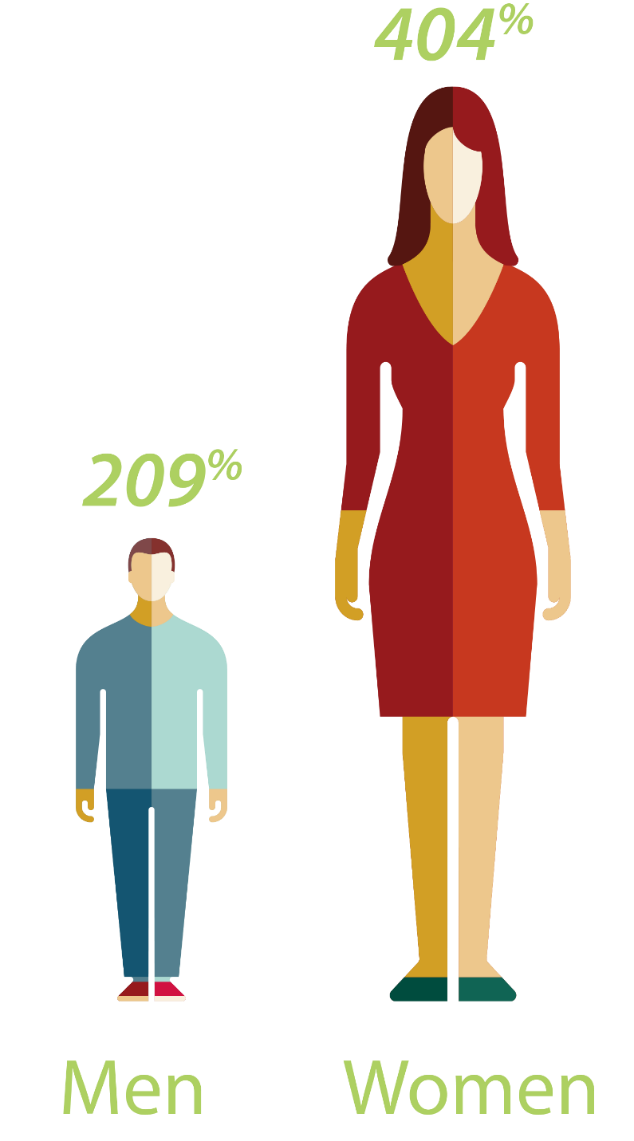 Since 1985, the number of women in prison has increased at a faster
rate than men
Women in the Criminal Justice System: Briefing Sheets, The Sentencing Project, 2007
Who are
JUSTICE INVOLVED WOMEN?
CRIME CONVICTIONS
Most justice involved women are arrested for non-violent crimes
26%
3%
20%
Violent Crimes
Drug Crimes
Property Crimes
Percentage of all arrests of women in 2013
Prisoners in 2013, Bureau of Justice Statistics, Sept. 2014
LIFE CIRCUMSTANCES
Many justice involved women share similar life circumstances that are unique from men
77-98%
73%
of incarcerated women have experienced trauma (including interpersonal violence and/or physical/sexual abuse)
of women in prison reported a mental health problem
7
6
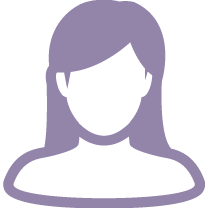 60%
Up to half
of women in prison reported using drugs just prior to their offense (compared to 56% of men)
of women who are incarcerated were homeless in the month before incarceration
8
9
Looking Beneath the Surface: The Nature of Incarcerated Women’s Experiences of Interpersonal Violence, Treatment Needs, and Mental Health, Heath, Nicole M., April Fritch, Shannon M. Lynch, Feminist Criminology, Published April 2012, Revised Oct. 2012
Mental Health Problems of Prison and Jail Inmates, Bureau of Justice Statistics, Published Sept. 2006, Revised Dec. 2006
Drug Use and Dependence, State and Federal Prisoners, 2004, Bureau of Justice Statistics, Published 2006, Revised 2007
Gender-Responsive Strategies for Women Offenders, National Institute of Corrections, 2010
DEMOGRAPHICS
Race/Ethnicity
30%
60%
In 2013, percentage of women in state or federal prisons
37%
22%
17%
49%
Received welfare benefits
Income under $600/ month
Not employed full-time
Hispanic
Black
White
Employment 
and Income
Prisoners in 2013, Bureau of Justice Statistics, Sept. 2014
Women in the Criminal Justice System: Briefing Sheets, The Sentencing Project, 2007
EDUCATION
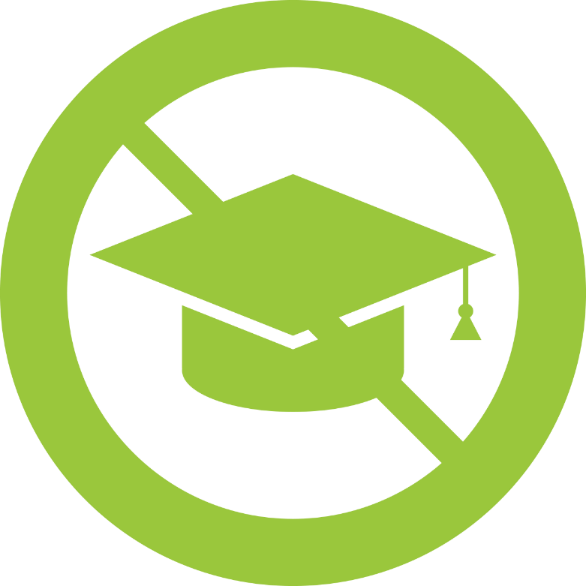 42%
of women in state prisonshave not completed high school
Education and Correctional Populations, Bureau of Justice Statistics, Published Jan. 2003, Revises April 2003
Maternal Incarceration Significantly Impacts Children
147,700 children had a mother in prison in 2007, up from 131%  from 1991

64% of mothers in state prison lived with at least one of their children just prior to imprisonment
Parents in Prison and Their Minor Children, Bureau of Justice Statistics, Published 2008, Revised 2010
Working With
JUSTICE INVOLVED WOMEN
Utilize a Multi-Faceted APPROACH
Relational
Develop policies, practices, and programs that are relational and promote healthy connections
Strengths-Based
Create an environment based on safety, respect, and dignity
Trauma-Informed
Address substance abuse, trauma, and mental health issues
Holistic
Establish a system of community supervision and reentry with comprehensive, collaborative services
Culturally Competent
Provide women with opportunities to improve their socioeconomic conditions
The Five CORE Practice Areas of Gender Responsiveness, CORE Associates
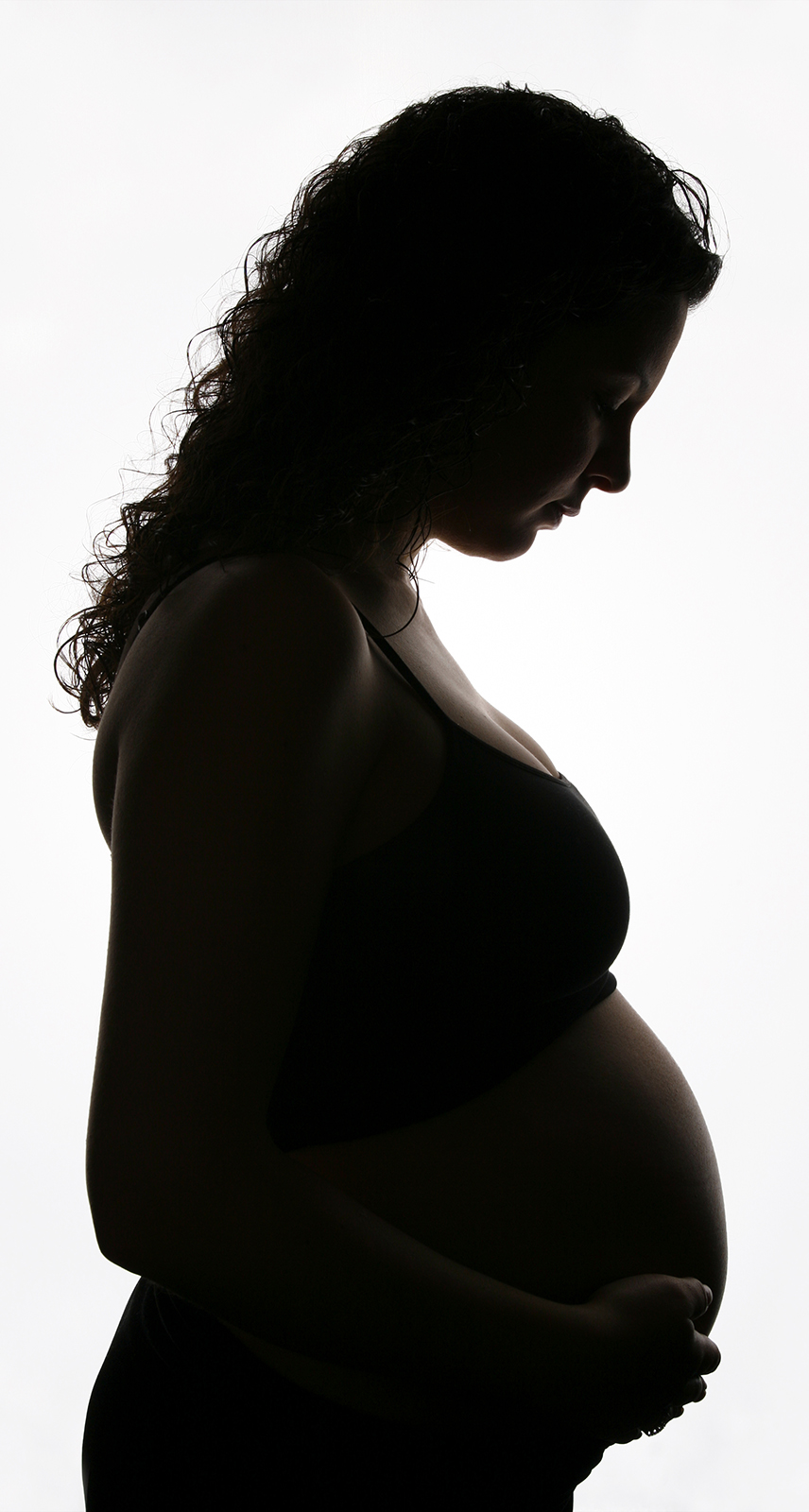 Pregnant Prisoners
Consider the needs of pregnant women in correctional facilities and provide special privileges
Limited or non-use of restraints

Bottom bunk assignments and light work duty

Additional snacks/milk to meet their nutritional needs
Ongoing obstetric appointments, prenatal vitamins, social support and counseling, birth education, and transportation to and from the hospital
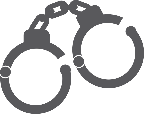 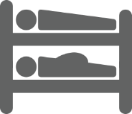 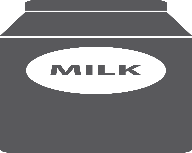 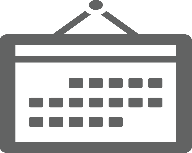 Improving Health Care for Incarcerated Women, National Resource Center on Justice Involved Women, 2015 National Task Force on the Use of Restraints with Pregnant Women under Correctional Custody, U.S. Department of Health and Human Services, 2012
Hurdles to Success
Whether during pretrial, incarceration or parole, criminal justice practitioners and their partners can help justice involved women overcome hurdles and navigate their way to success.
Housing
Financial
Medical
Education & Training
Women on Probation and Parole: Access to Crime Reducing Benefits and Programs, Cobbina, Jennifer E, Deborah A. Kashy, Merry Morash, Sandi W. Smith
Gender-specific Responses for COURTS
Determine Unique Needs and Risks during Pretrial and Sentencing
Abuse
Criminal History
Substance Abuse
PRETRIAL FAILURES
Employment
“I see over and over again the negative influences on women. Women [in my courtroom] are unemployed and underemployed. They have co-occurring disorders and mental health issues. These all impact their becoming involved in the system and having different risk and needs than men.”
— Judge Michael A. Schumacher, Eau Claire County,      Wisconsin Circuit Court
Mental Health
Family Support
Homelessness
Implementing Gender-Informed Strategies at the Pretrial Stage: Research to Practice, 2015
CONSIDER ALTERNATIVES TO INCARCERATION
Drug rehabilitation treatments and counseling
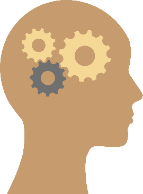 Mental health assessments and services
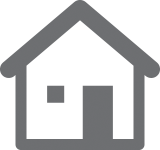 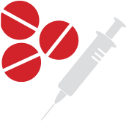 Home-based incarceration alternatives
Innovator Profile: JusticeHome, Women’s Prison Association
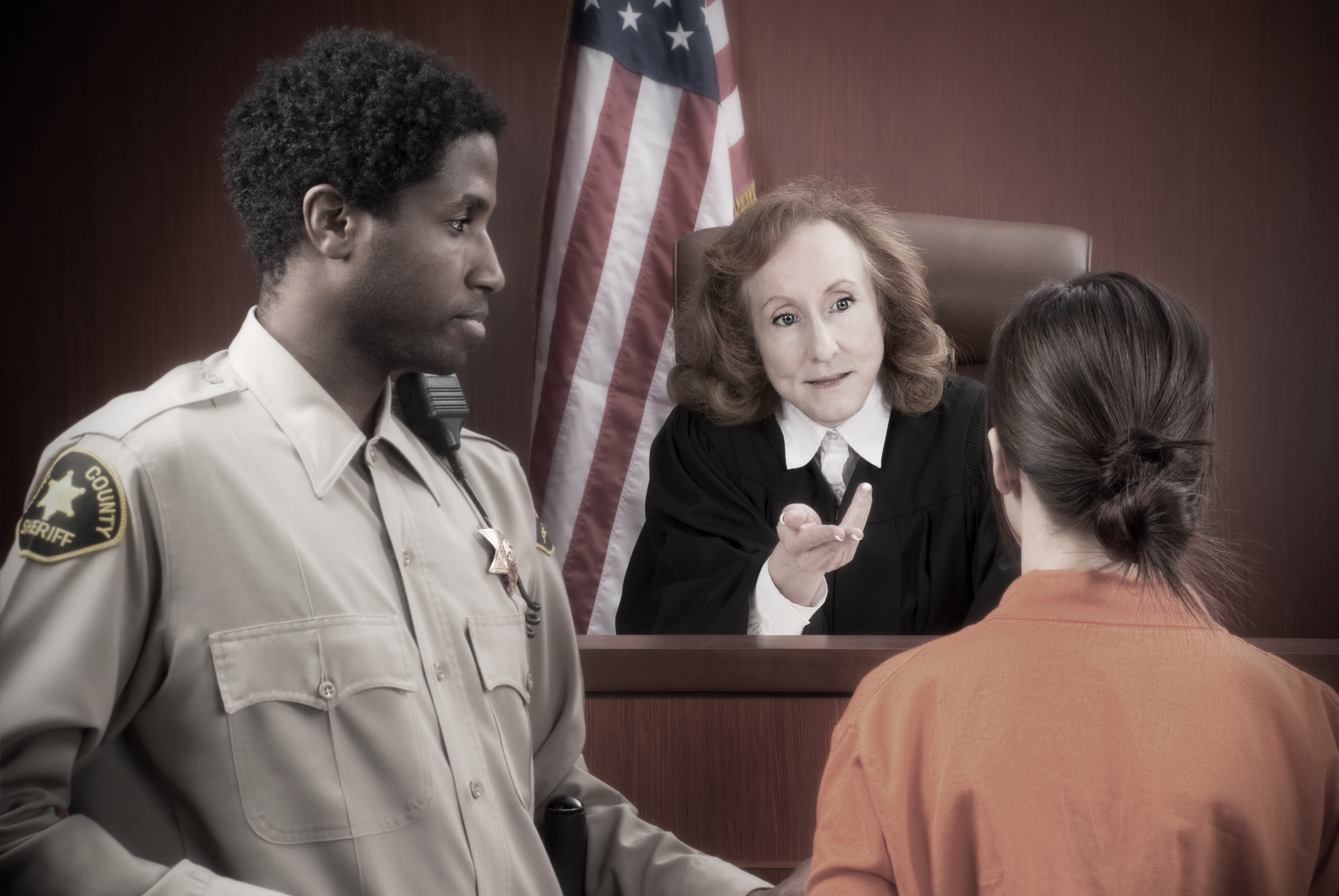 Develop Women-Centric PROBLEM SOLVING & TREATMENT COURTS/DOCKETS
Courts/dockets and treatment groups should be women-only
Offer individual assessments
Provide highly focused services
Cognitive behavioral treatment
Trauma services
Maintain contact with “treatment team”
Judge
District Attorney
Court Coordinator
Jail/work release captain
Treatment provider
Innovator Profile: Eau Claire County, WI, Alternatives to Incarcerating Mothers (AIM) Court, National Resource Center on Justice Involved Women, 2014
Gender-specific Responses For INSTITUTIONAL CORRECTIONS
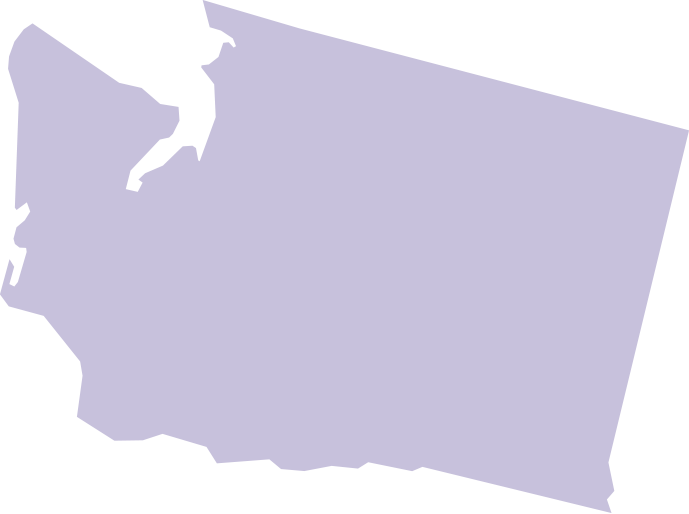 Work With WOMEN In A GENDER-INFORMED Manner to ENHANCE SAFETY and SECURITY, and HELP WOMEN BECOME MORE SUCCESSFUL
Case Study: The Women’s Village
Offer individual assessments
Provide highly focused services
Cognitive behavioral treatment
Trauma services
Maintain contact with “treatment team”
Judge
District Attorney
Court Coordinator
Jail/work release captain
Treatment provider
After implementing a gender-responsive program in the Washington Corrections Center for Women called “the Women’s Village,” the warden reported witnessing benefits such as increased offender accountability, women with enhanced self-esteem and a greater sense of civic responsibility, less tension between offenders and staff, and an increase in participation in classes and programming.
Innovator Profile: Eau Claire County, WI, Alternatives to Incarcerating Mothers (AIM) Court, National Resource Center on Justice Involved Women, 2014
Innovators: Lynn Bissonnette, Massachusetts Correctional Institution- Framingham,  National Resource Center on Justice Involved Women
Interact with women in a more gender-informed way
Anticipate and explore reasons for her actions 
Acknowledge what might she be feeling
Validate her experience
Reflect on what you hear her saying
Reflect her position 
Reflect/explore relevant parameters/limits
Brainstorm solutions with her
Stay positive and encourage her to pick an option and then remain involved and supportive by checking in with her
Using the Relational Language Skill Steps to Engage, Connect and Collaborate with Girls and Women, CORE Associates, Inc.
Trauma-informed Approaches Can Improve Safety and Reduce Stress
One year after adopting a trauma-informed approach, the Massachusetts Correctional Institution for Women at Framingham saw a significant reduction in:
"Many women do not even recognize the role that past trauma has played in their pathway to crime. Our staff must recognize [the importance of trauma] before we can expect the women to." 

— Jane Parnell, Former Superintendent, WCCW
MA Correctional Institution for Women experience and results  
Innovators: Lynn Bissonnette, Massachusetts Correctional Institution- Framingham,  National Resource Center on Justice Involved Women
Innovator: Superintendent Jane Parnell and Washing Corrections Center for Women: Progress in Implementing Gender-Responsive Action Plan/Women's Village Concept, National Resource Center on Justice Involved Women, 2013
SUPPORT STRONG FAMILIAL RELATIONSHIPS
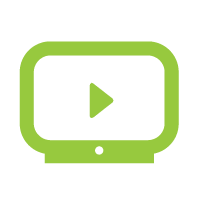 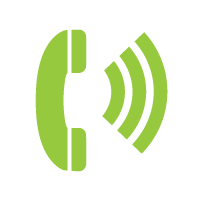 Encourage visits and phone calls
Offer regular video visitations
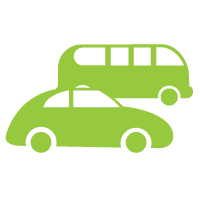 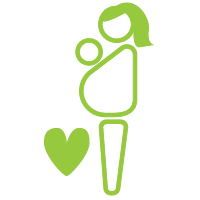 Provide opportunities for mother-child bonding
Facilitate transportation for families
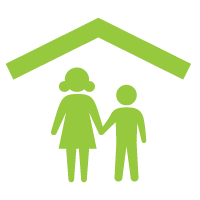 Provide child-friendly visitation areas
Childhood Disrupted: Understanding the Features and Effects of Maternal Incarceration, Volunteers of America, 2010
Gender-specific Responses for COMMUNITY CORRECTIONS
FOCUS ON NEEDS FOR COMMUNITY REENTRY AND SUCCESS
Ability to Support Children
Safe Housing
Livable Wage
Meeting the Needs of Women in California's County Justice Systems, Californians for Safety and Justice, Barbara E. Bloom, 2015
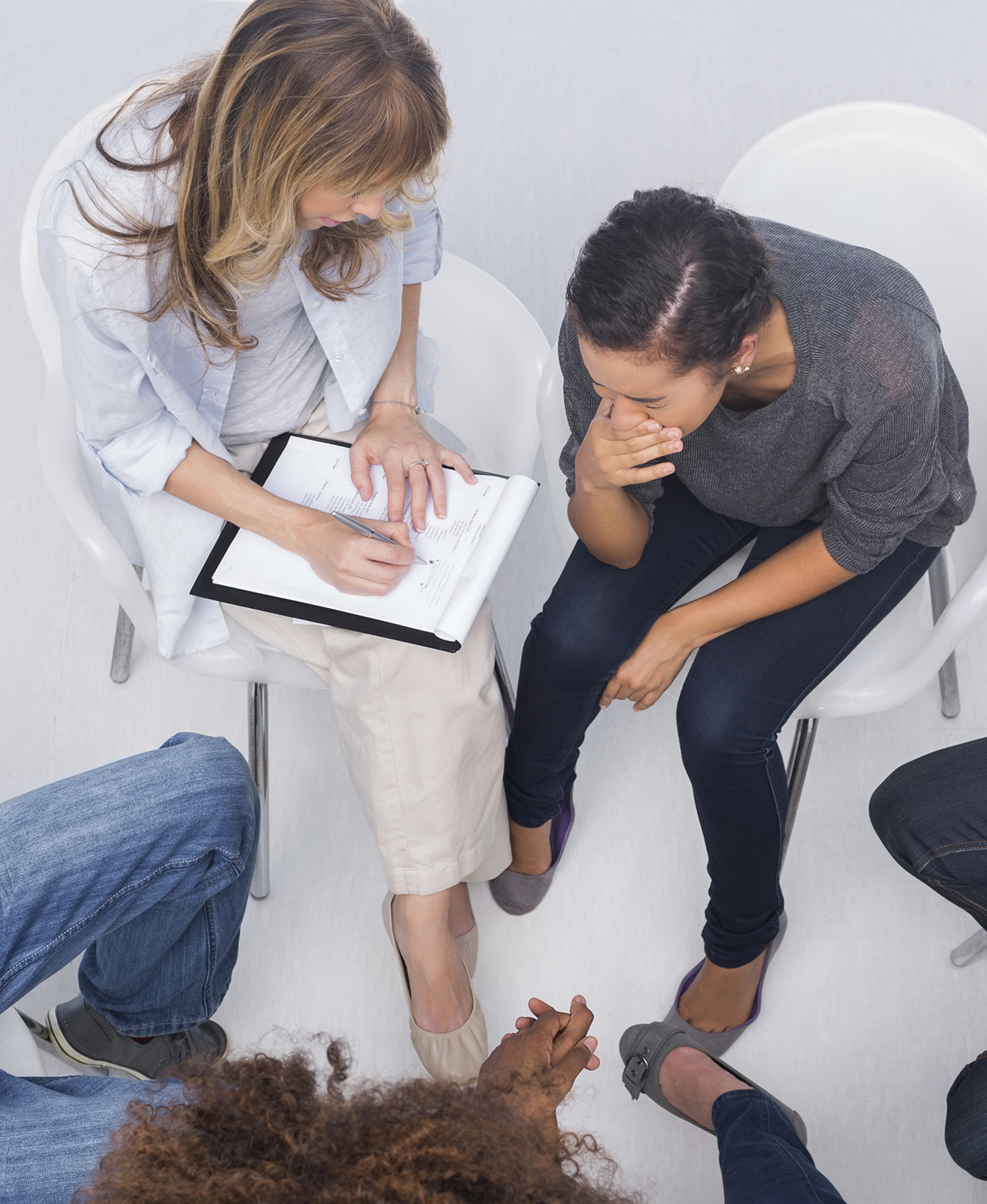 Be Active in SUPPORTING GOALS
Consider the important role community corrections and supervision staff play in supporting women to achieve their goals and remain crime free.
Demonstrate empathy and respect, while maintaining professional boundaries
Focus on strengths and challenges, and provide encouragement and feedback
CASE STUDY: Probation Officers participating in the Women Offender Case Management Model (WOCMM) – now called Collaborative Casework-Women (CCW) – in Connecticut had more successful caseloads when they focused on the women’s strengths and challenges and provided encouragement and feedback.
The Truths that Matter When Working with Justice Involved Women, 2012
Women Offender Case Management Model: Outcome Evaluation, National Institute of Corrections and State of Connecticut Judicial Branch/Court Services Division, 2010
Address Individual’s Unique Needs
Partner with Community Service Providers
Improved Outcomes
Community Corrections Staff
Mental Health Providers
Probation and Parole Authorities
Substance Abuse Counseling
Gender-Responsive Strategies for Women Offenders, National Institute of Corrections, 2005
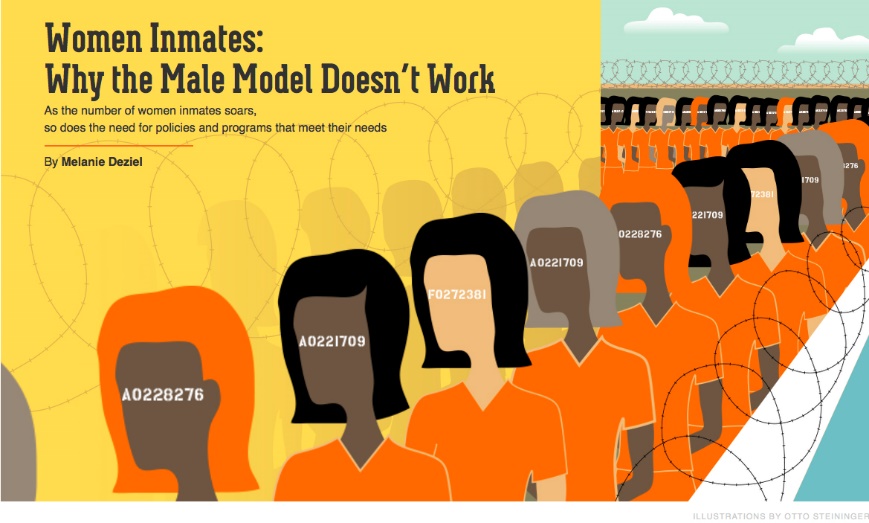 Take advantage of 
available resources.
NRCJIW provides resources and tools to support practitioners within courts, correctional facilities and community settings to achieve successful outcomes with justice involved women.
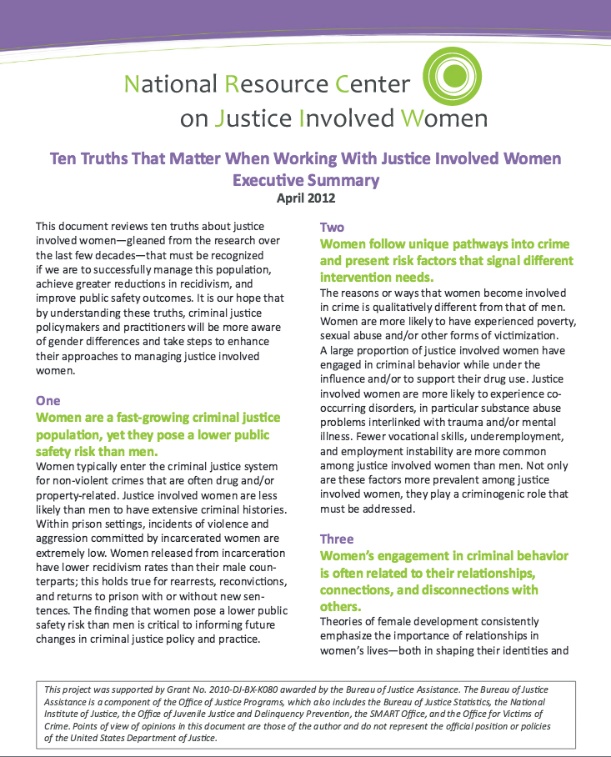 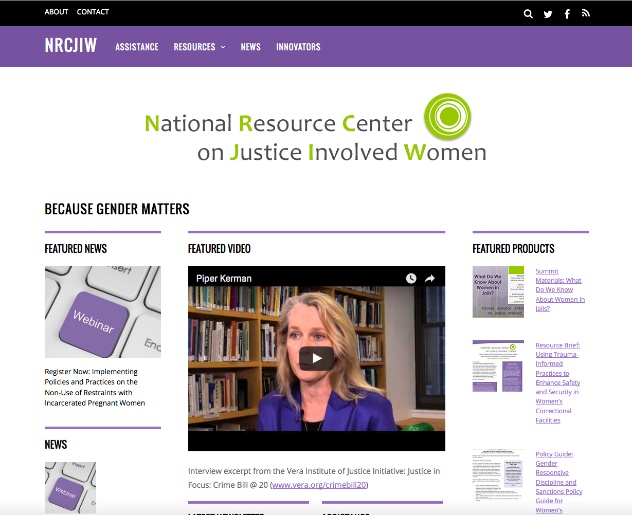 To learn more, visit
www.cjinvolvedwomen.org
THANK YOU
National Resource Center on Justice Involved Women
NRCJIW provides resources and tools to support practitioners within courts, correctional facilities and community settings to achieve successful outcomes with justice involved women.
NRCJIW
Address
Phone
Website
8605 Cameron Street, Suite 514Silver Spring, MD 20910
(301) 589-9383
www.cjinvolvedwomen.org
The NRCJIW is funded by the U.S. Department of Justice, Office of Justice Programs, Bureau of Justice Assistance in partnership with the National Institute of Corrections
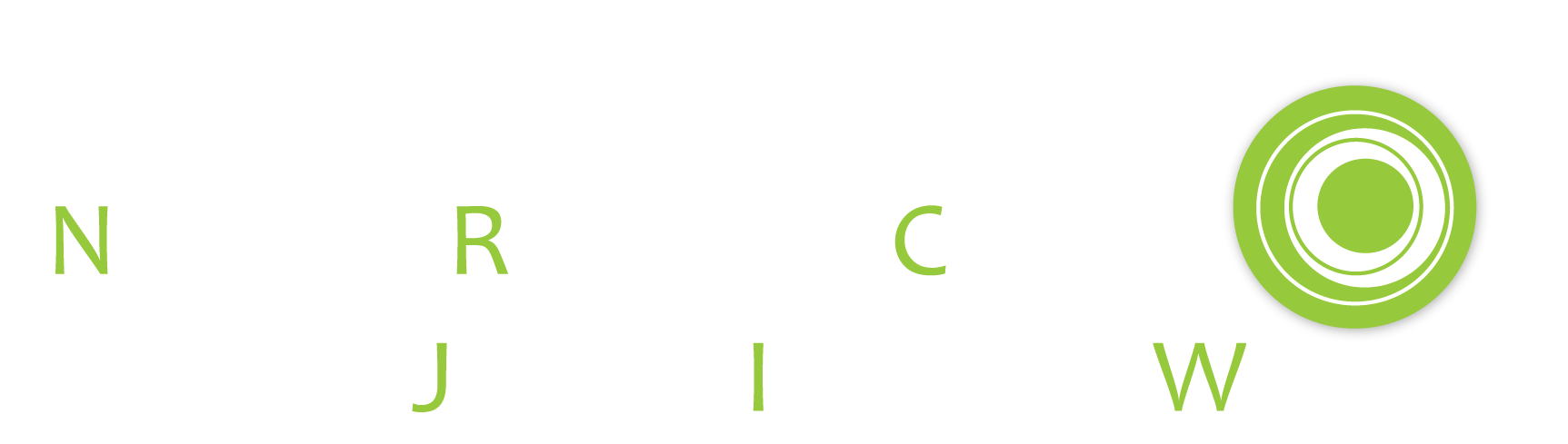 Effective Strategies to Meet the Unique Needs 
of Justice Involved Women
Developed February 2016
This project was supported by Grant No. 2010-DJ-BX-K080 awarded by the Bureau of Justice Assistance. The Bureau of Justice Assistance is a component of the Office of Justice Programs, which also includes the Bureau of Justice Statistics, the National Institute of Justice, the Office of Juvenile Justice and Delinquency Prevention, the SMART Office, and the Office for Victims of Crime. Points of view or opinions in this document are those of the author and do not necessarily represent the official position or policies of the U.S. Department of Justice.